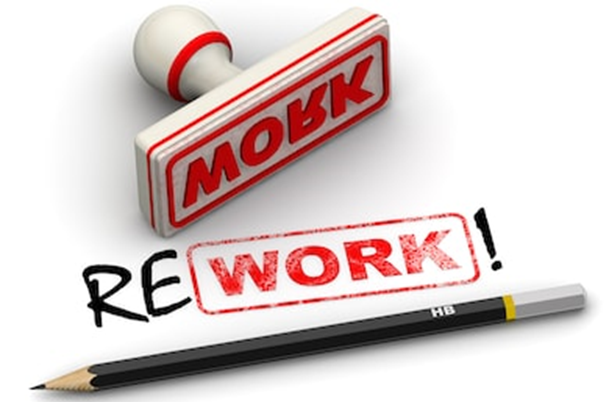 www.teraits.com
Um Estudo de Caso da Redução do Retrabalho na Engenharia de Software
Márcio Moreira - Pitágoras Uberlândia - marcio.moreira@pitagoras.com.br
Márcia Freitas - Pitágoras Uberlândia - marciamff@gmail.com
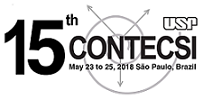 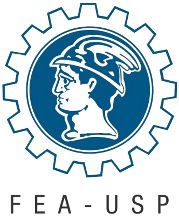 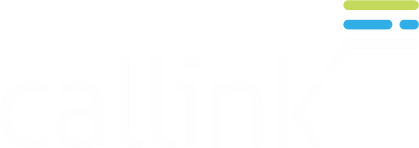 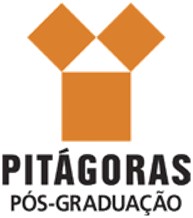 Metodologias Utilizadas na Engenharia de Software
Cascata
RUP
[Speaker Notes: O mundo – Isso se da devido ao aumento da venda de smartphones que em 2011 foi de 179% segundo Nielsen, e que de 2009 para 2013 a proporção de smartphone/população estimada foi de 0,9 (174mi/194mi/h) para 1,34 (271,1mi/201mi/h). 
Crescimento bem acentuado.

 Necessidade – Com o crescente aumento de demanda, mostra-se a necessidade de metodologias de desenvolvimento. Corral, Sillitti e Succi (2013) falam em seu trabalho que o desenvolvimento mobile é compatível com métodos ágeis (por serem menores e tenderem a modificações) porem existem poucas evidencias. Enquanto Moura e Moreira falam que existem metodologias focadas em projetos pequenos porem não são específicos para o desenvolvimento mobile

Aplicabilidade – verificar a usabilidade dos métodos propostos no RUP. A hipótese norteadora deste artigo é que o RUP engloba uma filosofia maleável e adaptável, sendo assim possível ser utilizada em pequenos e grandes projetos

Métodos – foi feito um estudo exploratório (para ver o que existe na literatura) e uma pesquisa de campo qualitativa para saber quais metodologias as empresas de Uberlândia estão utilizando para fabricar softwares mobile.]
SCRUM
Gestão de Serviços de TI & Modelo de Maturidade
ITIL
CMMI
7 Ferramentas Básicas de Qualidade
2: Diagrama de Causa e Efeito (Ishikawa) & Pareto
Problema: Existe um Nível Alto de Retrabalho
Diagrama de Causa e Efeito: Antes do Levantamento
Diagrama de Causa e Efeito: Após o Levantamento
Set/2017: 352 chamados, 25 deles com retrabalho  7,1% Retrabalho
Diagrama de Pareto
Causas x Frequência
Soluções Planejadas & Executadas
A ideia era tratar as causas mais relevantes. Como eram similares foram tratadas todas em Out/2017.
Resultados
Conclusões
Trabalhos Futuros
[Speaker Notes: suporte à coleta e ao desenvolvimento de requisitos funcionais, bem como de uma interface com usuário. Indice de adequação de 2,875 contra 2 e 1

Menor aporte metodológico na Analise e requisito. Causa seguinte dilema: “adaptar a arquitetura atual” ou “fazer uma aplicação nova” nos projetos de implementação de melhorias no projeto original

Em empresas que declararam não usar o RUP]
Referências
Obrigado!
Siga-nos nas redes sociaisTera – Márcio Moreira